Corso di Laurea in  Ostetricia








Cardiopatie del Peripartum
Prof. Campo
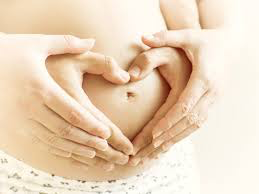 EPIDEMIOLOGIA

Aumento dell’incidenza negli ultimi anni per un’invecchiamento dell’età media delle gestanti

Aumento della distribuzione dei FRCV: diabete, dislipidemia, fumo

Aumento degli interventi correttivi per cardiopatie congenite più donne gravide con pregresse cardiopatie corrette.

50-90% delle cardiopatie della gravidanza nei paesi sottosviluppati è dovuta a malattia reumatica
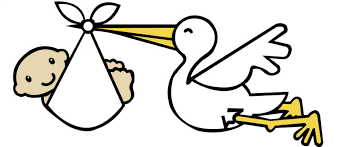 In gravidanza:

Aumenta la gittata cardiaca
Aumentano i livelli di fibrinogeno
Aumentano i livelli di D-dimero
Aumentano i livelli di colesterolo
Per la diagnosi di patologia cardiaca:

ECG

Ecocardiogramma 
(TT meglio del TE)

Test da sforzo

Coronarografia?? 
RX torace??
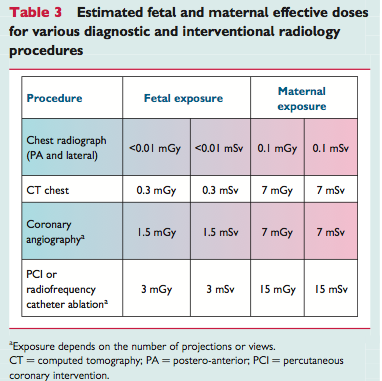 Il rischio di avere un feto con cardiopatie congenite è molto legato alla familiarità e più elevato se la madre è affetta

Il momento migliore per la diagnosi precoce delle cardiopatie congenite è tra la 18-22 esima settimana di gestazione quando sia i tratti di efflusso che le strutture cardiache si sono già formate.
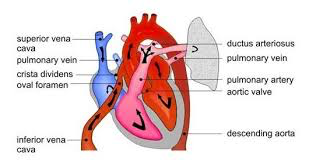 La gestione delle comuni patologie cardiche è la medesima nelle donne in gravidanza, ovviamante qualunque tipo di strategia invasiva è più pericolosa.

Pertanto, si deve pesare benissimo ogni scelta medica sia interventiva che farmacologica.
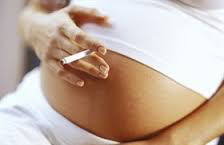 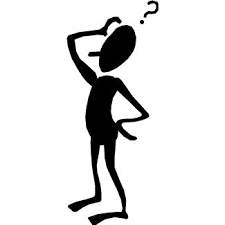 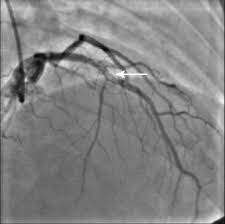 Cardiomiopatia del periparto

Incidenza ogni 1:300-1:4000 gravidanze

Eziologia: non nota. Probabile implicazione della prolattina e di un suo possibile potente effetto vasoattivo, dopo clivaggio proteico.

Sintomi: segni e sintomi di scompenso cardiaco acuto in donne senza precedenti noti di cardiopatia. Aritmie.

ECO: VSn dilatato, FE <45%.

Compare verso il termine della gravidanza o nei mesi subito successivi al parto.
Terapia 

Quello dello scompenso
MA: vietati ACE-inibitori, sartani e diuretici(!).

Se shock intrattabile inotropi, IABP; VAD; e induzione del parto indipendentemente dall’età gestazionale.
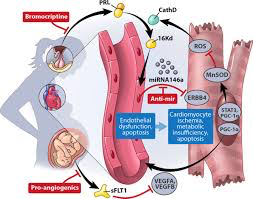 Ipertensione arteriosa in gravidanza

Diagnosi solo dopo almeno due misurazioni con valori di BP non a range.

PA >140/90 mmHg  IPERTENSIONE ARTERIOSA

140-90/159/109 Ipt. Arteriosa di grado lieve

>160/110 Ipt. Arteriosa severa


Pre-esistente: valori di PA elevati già prima della gravidanza o che si sviluppa entro la 20esima settimana.

Gestazionale: compare dopo la 20esima settimana e si risolve entro 42 gg dopo il parto. Si associa a proteinuria, edema (non più patognomonico).
Ipertensione Gestazionale

Più frequente nelle primipare, diabetiche, nelle gravidanze gemellari o in caso di moli idatiformi.

Causa di prematurità con feti di basso peso (<1.5 Kg)

Segni e sintomi:
Dolore in ipocondrio dx ( emorragie epatiche)
Cefalea con disturbi visivi
Cecità occipitale
Iperreflessia
Convulsioni
HELPP syndrome: emolisi, rialzo degli enzimi epatici, piastrinopenia.
Terapia

Se PA>140/90 mmHg in donne con:	proteinuria, 
				ipt. Arteriosa pre-esistente
				ipt. Arteriosa con danno d’organo

Se non ci sono almeno uno di questi segni, si tratta da valori di PA>150/95mmHg

FARMACI

-alpha-metildopa
-labetalolo
-nifedipina

Attenzione all’aumento di peso in gravidanza!!!
Normopeso (BMI<25 kg/m2)= 11.2-15.9 kg
Sovrappeso (BMI 25-30 kg/m2)= 6.8-11.2 kg
Obese (BMI>30 kg/m2)= <6.8kg.